Relevant Electrical Standards
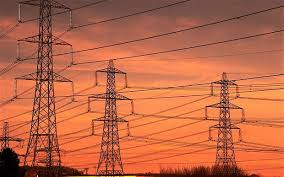 Franklin Rodrick
30/05/2017
GC0094 – Relevant Electrical Standards
GC0094 issue was raised on SSE Generation’s request to look at the possibility of creating a core set of standards for the Transmission System. The issue has been on hold since July 2016 and no work is being carried out.

Reasons for putting the modification on hold:
Conclusion of ECIT/CATO work – clarity required on how any standards would apply to new Onshore TOs
Implementation of EU codes – with finite industry resources it was felt there was no urgency unless a CBA was provided
TOs position on the creation of a core set of standards

Proposal is to withdraw GC0094 issue. Under Open Governance if an industry party wishes they can raise a suitable modification proposal.
NGET RES & Grid Code General Conditions update
RES_TS_1 – Ratings and General Requirements 
The RES document received comments from the Grid Code Panel. NG TO addressing the comments and the document will be finalised by mid June.

RES_PS(T)_044 – Back-up Protection Grading Across Network Operator Interfaces
NG will withdraw this document and it will be replaced by RES_PS(T)_010 which will available by mid-June and circulated to the Panel for approval

Following these changes SHET will finalise their interface document.

Once all the changes have been finalised there will be a housekeeping modification raised to update Grid Code General Conditions.
[Speaker Notes: Issues raised
Connection costs may vary from region to region – no level playing field 
Time and cost to check connection design against each region’s standards 
Lack of transparency and governance – justification for variation and updates to the standards? 
Lack of clarity in the Grid Code on how the Electrical Standards apply to the Users.]